Direct to Consumer Meat Sales- Custom Exempt
Courtney Bir
Assistant Professor
Department of Agricultural Economics
Oklahoma State University
courtney.bir@okstate.edu
Types of slaughter facilities
How does custom exempt work?
Not state or federally inspected
You can sell 1/4 , 1/2 , whole live animal to consumer 
You then take the “already sold” live animal to be processed
Consumer picks up meat
Meat can be consumed by buyer of the live animal and non-paying guests
Meat cannot be sold as individual pieces
NOT FOR RESALE
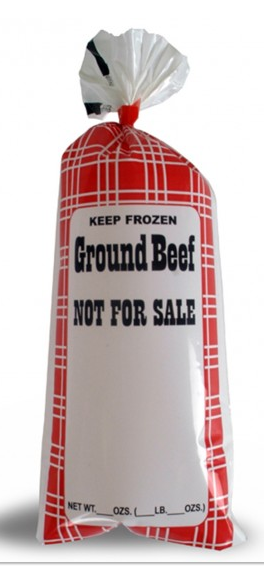 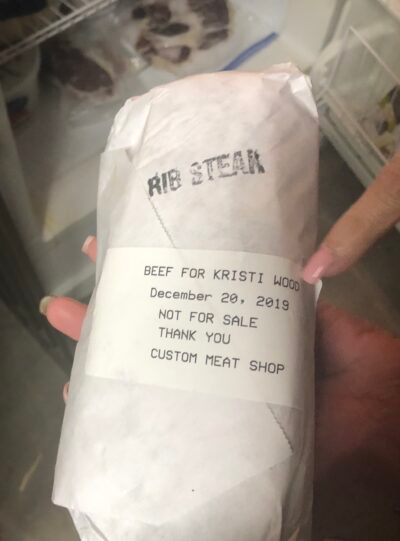 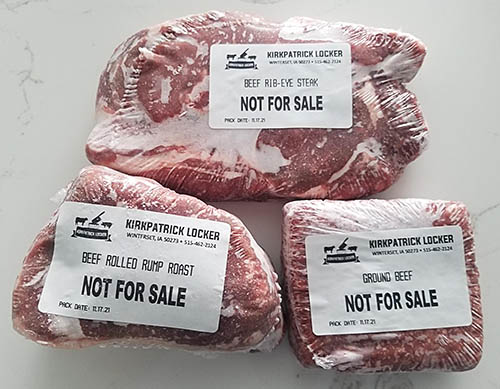 General consideration- live animal sales
Is there a custom exempt plant near you?
Do they process the animal you are selling, poultry can be tricky 
Communication with the end buyer is key!
The end buyer  picks up the meat 
Are there enough people interested in a ¼ or ½ near the processing plant?
Do you know the quality of the meat from your cattle?
General consideration- live animal sales
100% of the animal must be sold at time of slaughter
This can be any combination of buyers
Technically you can sell 1/16th of an animal but the processor may not want to do this
If multiple family members want a ¼, it may be best to encourage them to split up the meat once processed on their own
Finding a processor
You need to know when your animals will be ready for slaughter
You will likely have to book a slaughter date in advance 
Unfortunately, you may not have processor options-dependent on your location
Processor considerations
Are they easy to work with? 
The customer will be contacting the processor to determine fabrication specifications. This interaction is unfortunately out of your control. The customer will be paying the processor for the services
What kind of packaging do they use? 
Are they going the extra mile to have nice looking cuts
Processor pricing examples
FAPC
Harvest fee $200 head beef, $100 pork/lamb
Custom processing- $0.75/lb (cut, grind, vacuum pack)
Big Country 
Harvest fee $85 beef, $75 pork, $160 goat
Custom processing $0.99, tenderize/patties $0.75, cure (pork) $0.85
Disposal $15.00 
The fatted Calf 
Slaughter/disposal $75 XL fee $30
Processing $0.90, quartering $10, tenderizing $3.00 etc.
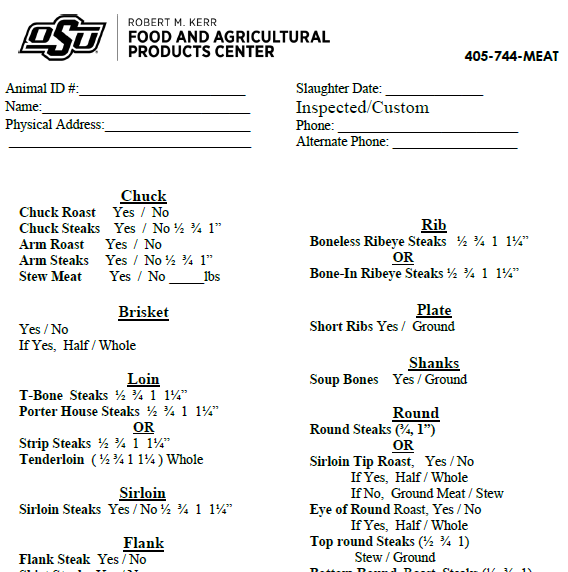 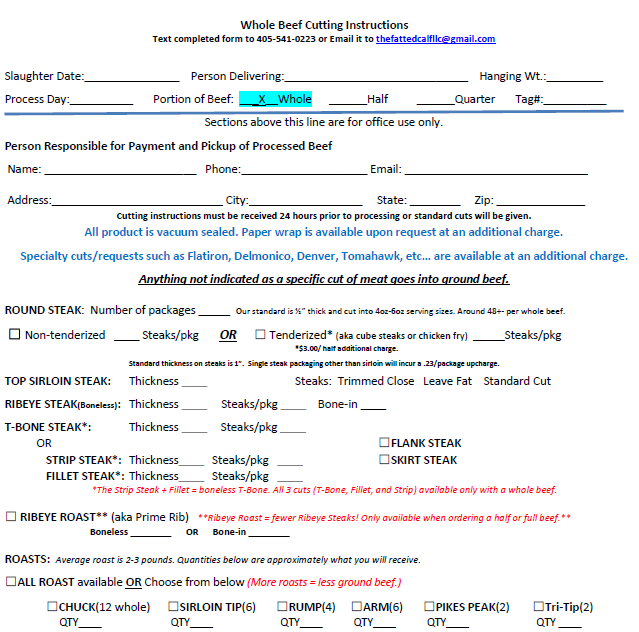 Dressing percentage
Dressing percentage- the portion of the live animal weight that results in the hot carcass
(hot carcass weight ÷ the live animal weight) × 100
Hot carcass weight-the weight of the unchilled carcass in pounds after the head, hide and internal organs have been removed
Can vary greatly- typically 60-64% for beef, know your cattle
Chilled carcass will loose another 2-5% due mostly to moisture loss
How many lbs does a consumer get?
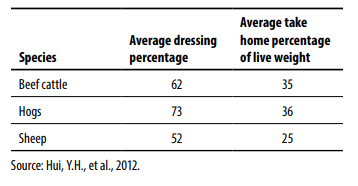 UT extension
Consumer talk
It’s important to talk to the consumer about how much meat they will get
Individual animals vary- if you have a history of how your cattle do, you can give more information
Freezer space-one cubic foot of freezer space for every 35 pounds to 40 pounds of meat (USDA, 1969)
How to charge
By law you are selling the live animal
The animal should already be sold when you take them to be processed
This leaves selling by live weight or per head your only options (USDA FSIS)…
You need to know your costs and the premium you would like to charge
Note- what you need to charge to be profitable may be less than what people are willing to pay
There is no tax collected on live animal sales
The end consumer will pay the processor (the slaughter fee, per pound processing fee, any add-ons)
[Speaker Notes: https://www.fsis.usda.gov/sites/default/files/import/Compliance-Guideline-LIvestock-Exemptions.pdf]
Marketing
Be very careful about wording- you are not selling lbs of meat
Example- “I am selling ¼, ½, or whole beef. The animals are 1200 lbs. In the past a 1200 lb animal is about 420 lbs of meat.”
WRONG- “I am selling 420 lbs of meat”
Social media- A good option of getting the info out there-watch wording
Farmers markets- some require you have actual product, some you can have a flier/sign up sheet
Tell your story!
[Speaker Notes: https://www.fsis.usda.gov/sites/default/files/import/Compliance-Guideline-LIvestock-Exemptions.pdf]
Conclusions
Opportunities in both traditional and direct to consumer
Key is to make a plan in advance and map out everything you need to do along the way
Waiting until it’s time to sell calves is too late!
Communicate with the end consumer so they know what to expect and are not caught off guard
Questions??
Courtney Bir
Assistant Professor
Department of Agricultural Economics
Oklahoma State University
courtney.bir@okstate.edu